Figure 3.  Relationship between the reelin statement and dendritic clusters in the marginal zone of the P14 and P28 ...
Cereb Cortex, Volume 12, Issue 10, October 2002, Pages 1024–1030, https://doi.org/10.1093/cercor/12.10.1024
The content of this slide may be subject to copyright: please see the slide notes for details.
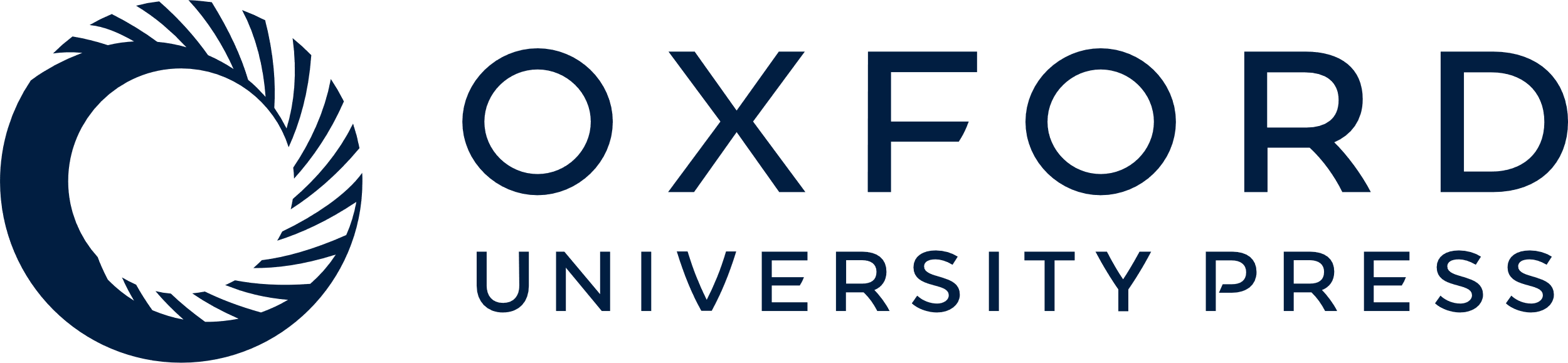 [Speaker Notes: Figure 3.  Relationship between the reelin statement and dendritic clusters in the marginal zone of the P14 and P28 presubicular cortex. (A–C) A coronal section at P14 is stained red with PI (A) and green with CR-50 (B). The merged image is shown in (C). Note that no vertical columnar arrays of cortical plate neurons can be identified (A). However, CR-50 labeling continues to show periodic modulation (arrows) in the marginal zone (B). (D,E) Adjacent coronal sections at P14 are stained with CR-50 (D) or anti-MAP2 antibody (E). Note that the reelin-poor zones (arrows) contain columnar tufts of cortical neuron dendrites. (F,G) Sections cut parallel to the cortical surface at P14 are stained with CR-50 (F) or anti-MAP2 antibody (G). A mosaic-like pattern of irregularly spaced spots poor in CR-50 labeling (F) or of areas enriched in MAP2 labeling (G) is shown. (H,I) Adjacent sections cut parallel to the cortical surface at P14 are stained green with CR-50 (H) or red with anti-MAP2 antibody (I). Note that the distributions of CR-50 labeling and MAP2-positive dendritic tufts are almost complementary; regions with poor CR-50 labeling contain dendritic tufts. For examples see arrowheads. (J–L) Frontal sections at P28 are stained with CR-50 (J), anti-MAP2 antibody (K) and PI (L). Note that there is only a small population of Cajal–Retzius cells stained with CR-50 in the marginal zone; no vertical columnar structures are clearly identified in the cortex. MZ, marginal zone; SG, supragranular layer; IG, infragranular layer. Scale bars: (A–C) 200 mm; (D,E) 100 mm; (F,G) 200 mm; (H,I) 50 mm; (J–L) 200 mm.


Unless provided in the caption above, the following copyright applies to the content of this slide: © Oxford University Press]